DeFilippis EM, Topkara VK, Kirtane AJ, Takeda K, Naka Y, Garan AR
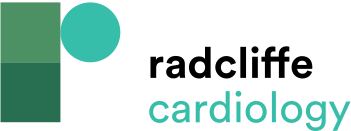 Commercially Available Right Ventricular Assist Devices
Citation: Cardiac Failure Review 2022;8:e14.
https://doi.org/10.15420/cfr.2021.11
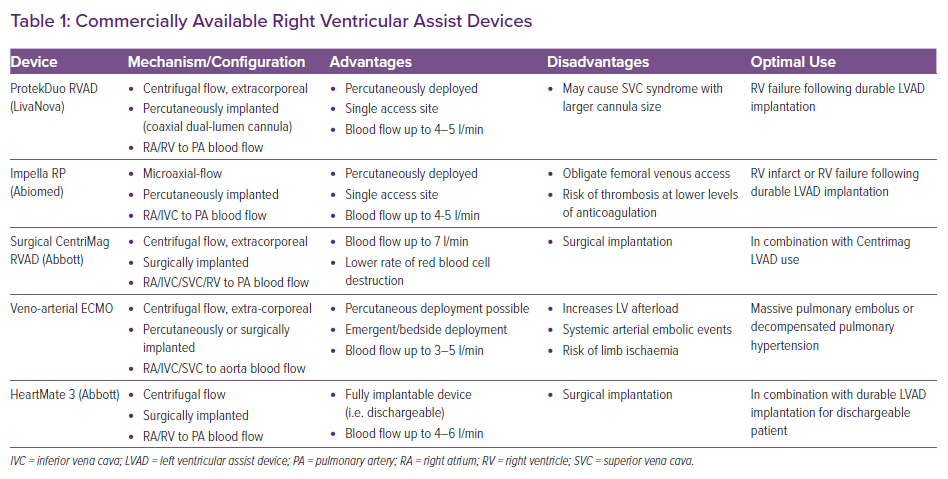